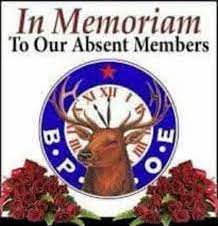 1967

Joe. Kerrigan JR
Joe M. Regal
Jas. M. Kish SR
E.E. Fuller
An Elk is never forgotten, never forsaken
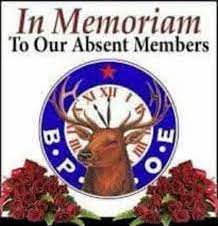 1968

Arthur Flynn
An Elk is never forgotten, never forsaken
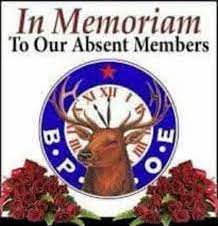 1969

Cecil Evans
An Elk is never forgotten, never forsaken
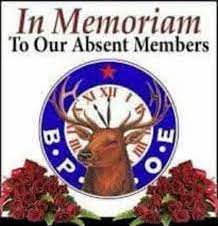 1970

Alex Cullin
Albert Potter
Harry Johnson
W. Schneckenburger
WM. Seibel
Gordon Sheppard
An Elk is never forgotten, never forsaken
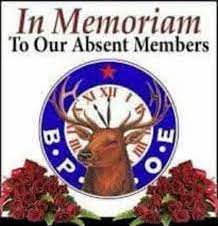 1971

EDW. Bailey
W.S. Coffman
JOC. Capobianco
J.H. Basch
An Elk is never forgotten, never forsaken
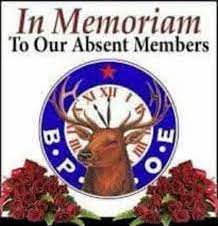 1972

Frank O'Brian SR.
Albert Koren
F.R. Hawkes
Rodger Haller
J.T. Lynch
Joseph Mercier
An Elk is never forgotten, never forsaken
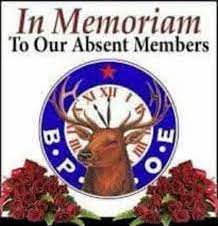 1973

Vincent Cronin
C.E. Barnaby
Chas Pogue
Alfred Gagne
Fred Hogan
John Berky
An Elk is never forgotten, never forsaken
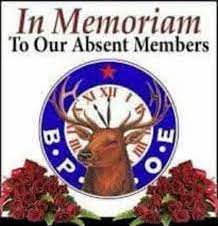 1974

L.W. Ackerman
Frank Smith
An Elk is never forgotten, never forsaken
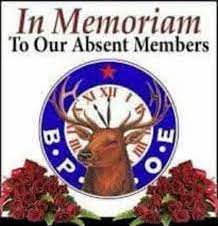 1975

A. Balardini
Joe Zydel
Tony Degregorio
John Skiber
John Gercak
Roy Parkins
An Elk is never forgotten, never forsaken
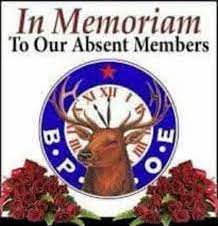 1977

John MC Cagh
A. DiLEONARDO
WM. Somerville
ED. Eckart
Joseph Pash
Chas Goracy
Ralph Ciancia
Walt Steurer
John Purcell
An Elk is never forgotten, never forsaken
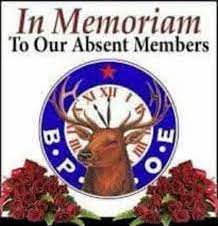 1978

Vitor Richards
Darrel Greene
Harold Young
Russ F. Bayne
An Elk is never forgotten, never forsaken
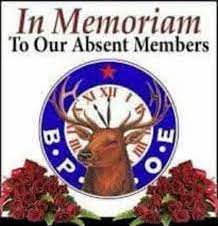 1979

Chas Wagoner
C.E. Barnaby
Ed Knodler
R. Von Braunsberg
Julius Faser
An Elk is never forgotten, never forsaken
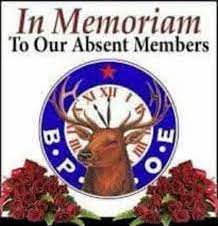 1980

Mike Mohnach
Joseph Goldstein
Charles Campbell
An Elk is never forgotten, never forsaken
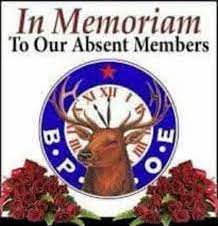 1981

Pat Somma
Raymond Weimann
Frank Hamilton
Alton Job
Harry Butch
John Bayly
Willian D'ABRUZZO
Wallace Parker
Joseph Sperduto
Jeramiah Murphy
An Elk is never forgotten, never forsaken
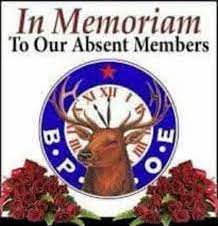 1982

Earl Layton
James B. Reid SR.
Joseph Cetrancelo
Patrick O’Donvan
An Elk is never forgotten, never forsaken
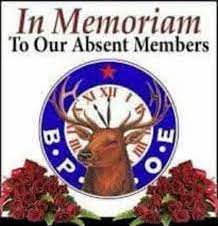 1983

Harry Sumer
James Rigiano
Raymond Wilson
Alfred Beauregard, PER
Leo Behnke
Charles Lovell, PER
John Conklin
An Elk is never forgotten, never forsaken
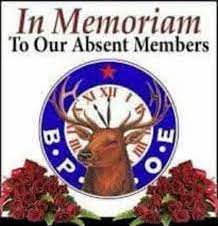 1984

Louis Susi
Charles Lampton
An Elk is never forgotten, never forsaken
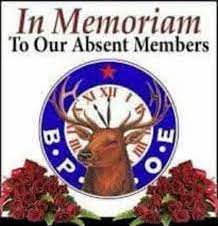 1985

Leo Blowers
W.D. Copeland
James Flannery, PER
William S. Houston
Leon Teetor
Ron Cote
Gene Wallace, PER
Gene O. Hectrick
John J.  McDermott
Charles Foresman
Joseph  McDermott
Alfred Gersch
William Schuler
John J. Scima 
Rudolph Gersch
Lewis Cote, PDD
An Elk is never forgotten, never forsaken
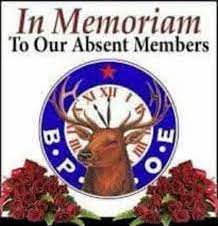 1986

Thomas Carrigan
Jim Weed
Georges Machy
Frank Spivak
William Binger
Dave Stewart
Jack Savaiko
Michael Merchel
Joe Conway
Edward Quigley
Joseph S. Amdolia
An Elk is never forgotten, never forsaken
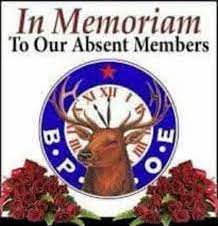 1989

Lawrence R. Gandus
Richard L. Jones
Frank Knight
Arthur R. Schoedel
Donald Dooling
An Elk is never forgotten, never forsaken
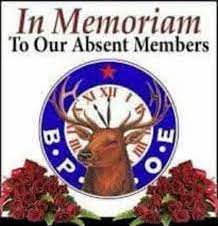 1990

Richard M. Dougherty
William G. Monahan
Wilford Cote
John Porco
Emil Brown
Salvatore Catazaro
Frank Materile
Frank Schenk
An Elk is never forgotten, never forsaken
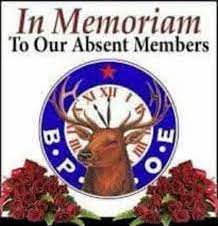 1990

Richard M. Dougherty
William G. Monahan
Wilford Cote
John Porco
Emil Brown
Salvatore Catazaro
Frank Materile
Frank Schenk
An Elk is never forgotten, never forsaken
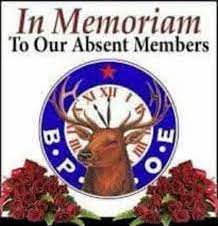 1991

Hiram Slocum
Leao "Reggie" Wallach
Leo Moehlman
Richard Outly
John T. Hauser
Patrick Lombard
Lou Herremans
An Elk is never forgotten, never forsaken
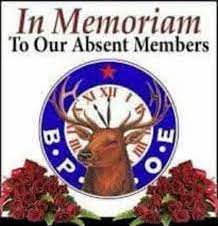 1992

William J. Redrup
Edward Bubnes 
Carmine Bonforte
Hubert L. Newman
Joseph M. Lombardi
Rene V. Wade
David Cerrata
Frank Ferro
An Elk is never forgotten, never forsaken
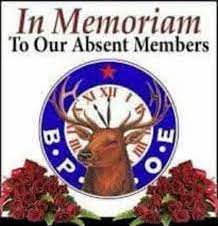 1993

Harry Brown
John P. Howard
Howard Rumfelt
Robert Bonefante
Larry Butler
Rodney McCABE
John Weatherstone
Regis Reasbeck
Larry Riley
Felix Mangin
Pat Fievola
Ray Loendorff
Clifford Evenden
Frank Lomax
Barry Underhill
An Elk is never forgotten, never forsaken
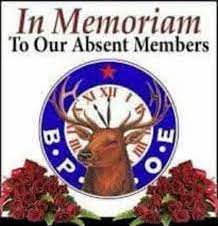 1994

Pat Fevola
Andrew Cohron
Russell Ramey
Walter Otto
Tom Cole
Norman Heil
Charles Gooden
Arthur Cimmins
Bryan. T. Cavanagh
Lawrence B. Eaton
William Rimmke
Vincent Saqumeri
Don Boyke
Raymond Fetzer
Arthur Wagner
An Elk is never forgotten, never forsaken
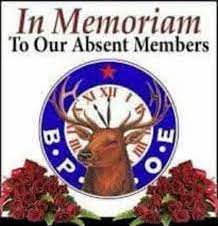 1995

Santino Faizarano
Francis I. Ross
Theodore R. Beck
Russell H. Trapper
Andrew Masiello
Ralph Hazlett
Vicent J. Presti
William Miller
Ronald Weatherington
Harry Sorensen
Milton Garron
James V. Gillette Sr.
James McDevitt
Michawl J. Gradl
Francis I. Ross
An Elk is never forgotten, never forsaken
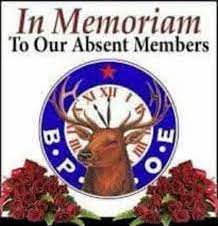 1996

Warren J. North
Ira H. Donahue
Albert Adams
Lester L. Bauer
Michael T. Grosso
Ed Smyth
Andrew Kelly
Wayne Kerrigan
Wendell Collingwood
Robert Snow
Irwin Lechowitz
Michael Grosso
Robert Noreng
George Seefcak
Eugene J. Zack
Walter Godshall
Ed McVay
An Elk is never forgotten, never forsaken
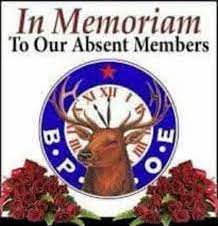 1997

Robert C. Zinkil
Stewart Brown
Bergman Baker
John Boyles
John Buckley
Michael Butko
Phillip Catalfomo
Robert I. Lessard
James Farnello
Michael Butko
Peter Mustell
Theodore K. Patterson
Cecil W. Preseler
Pauk A. Steighner
William C. Dixon Sa.
Robert Spenkle
An Elk is never forgotten, never forsaken
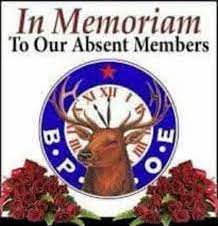 1999

John E. Dolan
Edward W. Dwyer
Gernald Meyers
Gonzalo Orsolini
Arthur Mitchell
William Sadlier
Joseph Desposito
Thomas J. Augustine
Earl L. Blackwell
Everett H. Batchelder
Richard Bowers
An Elk is never forgotten, never forsaken
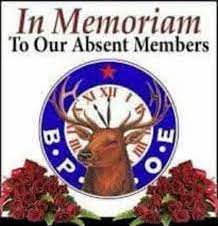 2000

Dell Hunt
Tony Gugkiemi
Robert J. Parsons
Thomas J. Gaffney
Arthur G. Hurdle
Donalds S. Zeccardi
Unconfirmed Dates
Natale Anselmo
John Curren
John Wheeler
An Elk is never forgotten, never forsaken
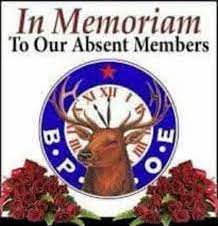 2001

Bertram R. Breton
Richard Burgess
Paul A. Gagliardi
Arcangelo Gallo
Willie Gersch
David W. Grimm
Donald Hedgelon
James N. Hughes
Raymond Mosteller
Pershing Rennie
Louis Wentzler
An Elk is never forgotten, never forsaken
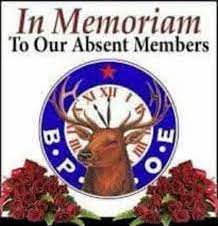 2002

Edwin A. Baade
James J. Donlon
John O. Fredlund
William Hill
Nancy L. Holley
Gaylord E. Kniebes
John Milazzo
Charles D. Patterson
Walter J. Stauble
K.L Vathauer
Edwin Waters
 Peter V. White Sr
An Elk is never forgotten, never forsaken
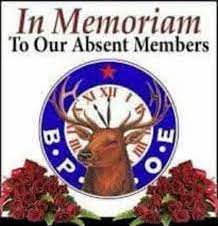 2003

Bernard F. Dolan, PDD
Charles Deshler, PER
Richard Barrowclough
Frank Brown
Howard C. Brunt
John W. Cann Sr.
Modell Cude
Manuel J. Cunard
William F. Danver
Roger O. Fortin
Lee Garrison
Vic Joanise
John L. Harshberger
William Lafrantz
David Moore
John Raia
Elmer Wicklien
An Elk is never forgotten, never forsaken
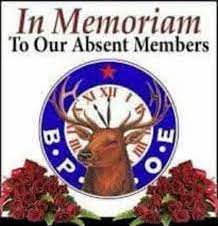 2004

John B. Fink, PER
Edward J. Stampfel, PER
Nick A Cocco
Jack Deloach
William Markham
John W. Melfi Sr.
John Paniccia
Michael Parisi
James D. Napier
Eugene Warner
An Elk is never forgotten, never forsaken
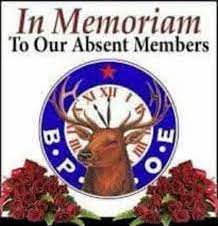 2005

Thomas Dominick Jr, PER
Robert L. Thomas Sr, PER
Edwin Bauer
Kenneth C. Brown
Richard A. Ellis
Martin J. Joyce
Garnett J. Pullen
Lacy Pratt
Charles H. Starnes
William Thomas
Wendel Troll
Ralph D. Williams
An Elk is never forgotten, never forsaken
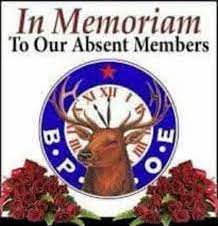 2006

Don L. Boyd
James R. Bullock
Victor Carrasquillo
Robert F. Dingle
William G. Stetner
Gordon D. Mcmann
Kenneth T. McGrath
Arthur J. Diekmann
Tommy B. Ridge
An Elk is never forgotten, never forsaken
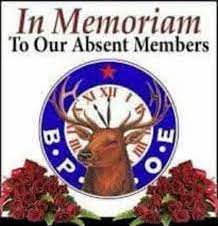 2007

Vicent Lombardo, PER
Robert W. Havrvey
Edward E. Hall
Vicent Pavlak
Frank Capraro
James Prigodich
Richard Gardner, PER
Warren Brown
James R. Davidson
Walter Chochrek, PER
George Lagois
An Elk is never forgotten, never forsaken
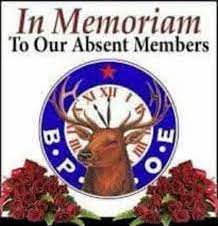 2008

William Carraher
Wendell Hibdon, PER
George N. Azar
Arthur E. Hill JR, PER
Robert A. Turk
Maurice R. Daigle
Armin K. Mayer
An Elk is never forgotten, never forsaken
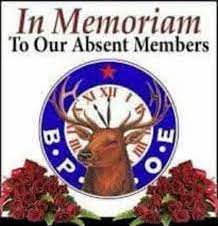 2009

Joe Vuera #39
David A. Lawton, PER
James "Griz" Scanlon
Helen Lynn
Milton Feakins
An Elk is never forgotten, never forsaken
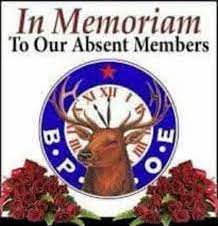 2010

George Audette, PER
Arnold Porter
Scott McFEE
Bernard E. Shea
William Stephan
An Elk is never forgotten, never forsaken
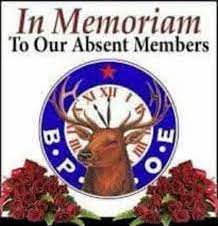 2011

Jim McHugh
Peter Scott
Mary D. Danver
William Stephan
An Elk is never forgotten, never forsaken
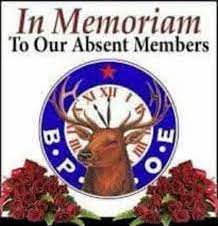 2012

Eugene McDermott
Robert Landrum
Peter Lynn
Raleigh Arnett
Charles Coyte
Dexter Hadley
Courtney Warrenfeltz, PER
Charles Newman
Geraldine Davis
Robert Corcoran
Paul Algar
Kenneth Gilstrap, PER
An Elk is never forgotten, never forsaken
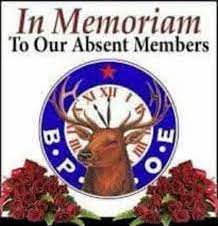 2013

Gerard Rastedt
Joe Daniels
Larry Hill
Mike Galanos
John Piscitelli
An Elk is never forgotten, never forsaken
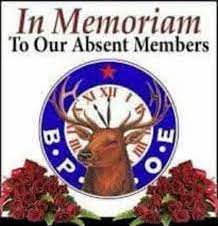 2014

Marjorie Wheaton
Robert Rickard
Ron Lewis
An Elk is never forgotten, never forsaken
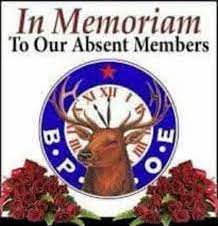 2015

Richard Colangelo
Robert B. Czirr
James Mayors
Herbert Newsome
Theodore Placzek
An Elk is never forgotten, never forsaken
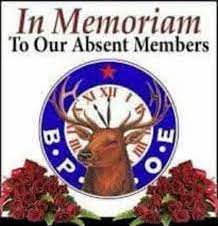 2016

Sonny C. Yarbro
Charlie Moore
Robert Hellowell
William L. Mowry
Mario Catalano
French Shannon
John P. Criscuolo
Barbara Stanley
An Elk is never forgotten, never forsaken
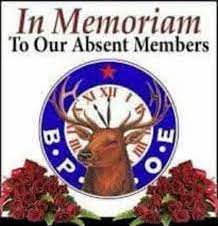 2017

Wallace Sharrett
Ken Albury
Duane Schultz
Cheryl Asman
Edward Zablocki
Dale Lueck
An Elk is never forgotten, never forsaken
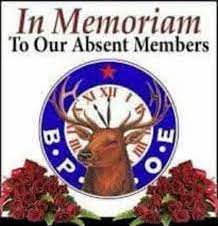 2018

Robert Calbert
Eugene Mullenite
Edward Dombroski
Maureen Litsch
John Evans
Melvyn Miller
Jay Taber
Ken Todero
Wayne Bragg
Harold E. Grady JR, PDD
Gary Curtis
Edward Trainor
An Elk is never forgotten, never forsaken
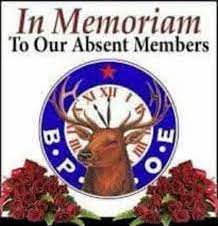 2019

Terry Hunter
Harold Sherritt
Roy Anderson
Jean Girard
Vera Taylor
Edward Amos
Martha Turk
 Carol Lopata
An Elk is never forgotten, never forsaken
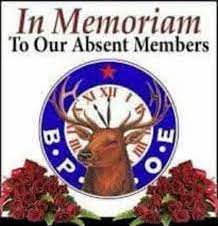 2020

Timothy Dorsey
Philip J. Ferrari, PDD
James Robert
Helen Smith Lueck
Raymond A. Radkiewkz
Michael Marion
William Erickson
Richard Enkilng
John W. Cann Jr
An Elk is never forgotten, never forsaken
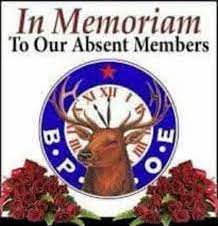 2021

Paul Jurskis
Michael Malloy
Ronnie Brown
Richard Burns
Ellis Greenberg
Jack Cahill PER
William Smith
William Hobart
John Vicent
An Elk is never forgotten, never forsaken
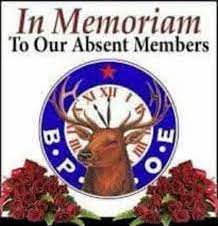 2022

Jody Ray
Grace Bond
David Campbell
An Elk is never forgotten, never forsaken